GS1 Industry and Standards Event 2017Transforming business together
Plenary
Brussels, Belgium
Tuesday, 10 October 2017
Welcome to Brussels!
Bienvenue à Bruxelles
Welkom in Brussel
But where will Brussels take you?
3
Did you know that…
4
FOOD
The Brussels’ International Airport is the largest chocolate selling point in the world!
Brussels has 138 restaurants per square mile!
There are more than 800 brands of beer on sale in Brussels!
#bonapp
#guiltypleasure
#cheers
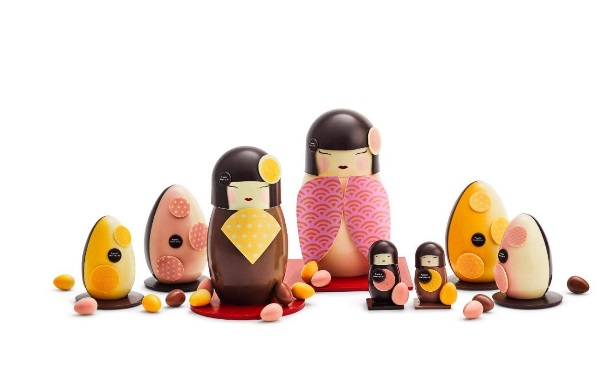 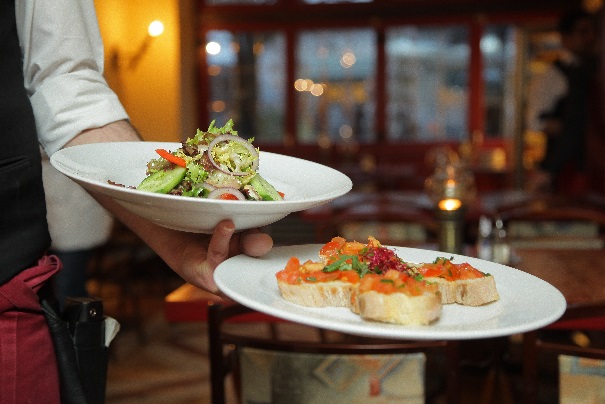 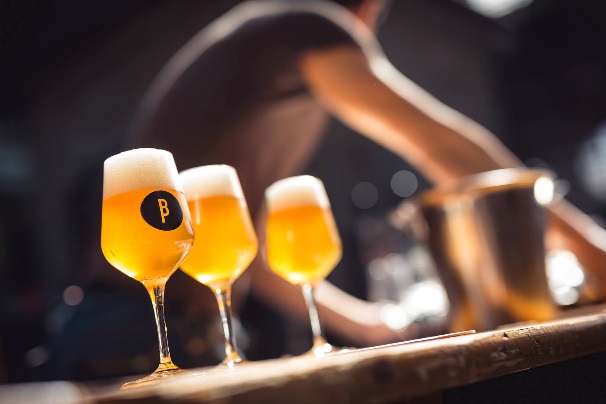 5
Best places to enjoy this…
GROTE ZAVEL / 
GRAND SABLON

Location: near Royal Palace
PLACE SAINTE-CATHERINE / 
SINT-KATELIJNEPLEIN

Location: Dansaert district
SINT-GORIKSHALLEN / 
PLACE SAINT GÉRY

Location: Dansaert district
#food
#chocolate
#beer
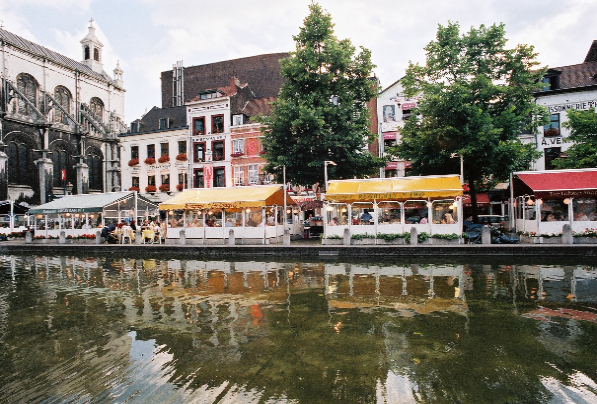 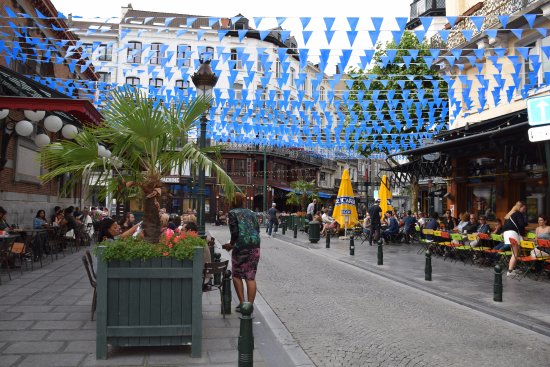 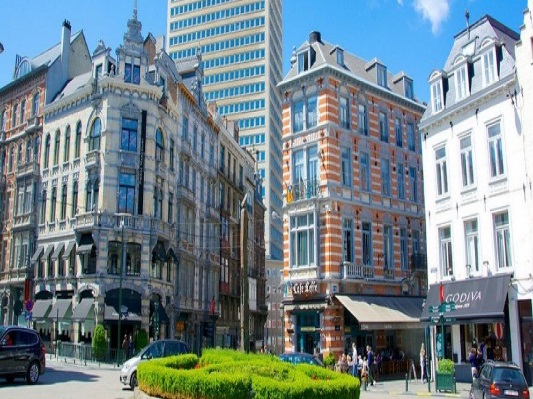 6
CULTURE
Opened in 1847, the Galeries Royales Saint-Hubert in Brussels are the oldest shopping arcades in Europe!
Victor Hugo lived in Brussels for 6 years during which he completed Les Misérables!
Brussels gave us Jacques Brel, Toots Tielemans, Lara Fabian, Stromae and many many more musicians!
#shinebright
#classic
#shakeitoff
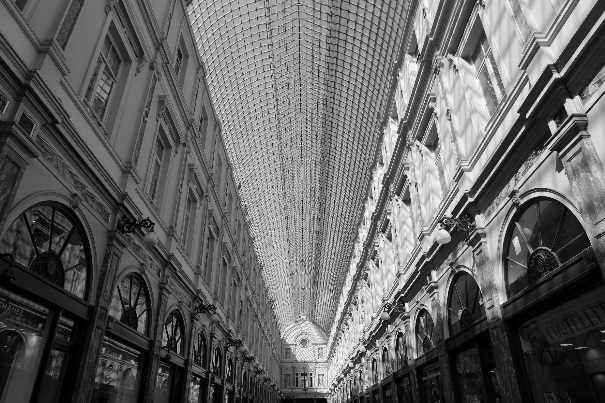 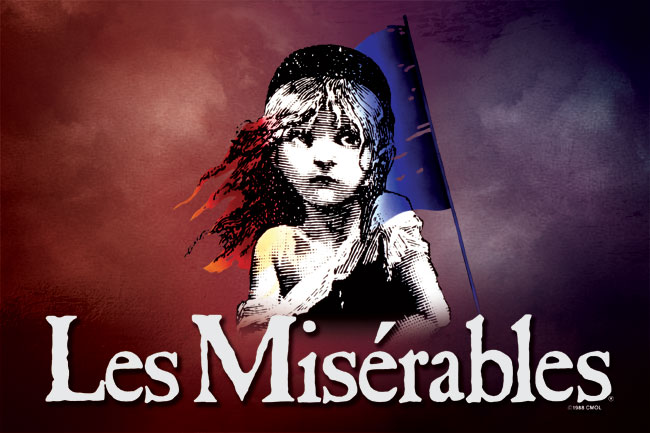 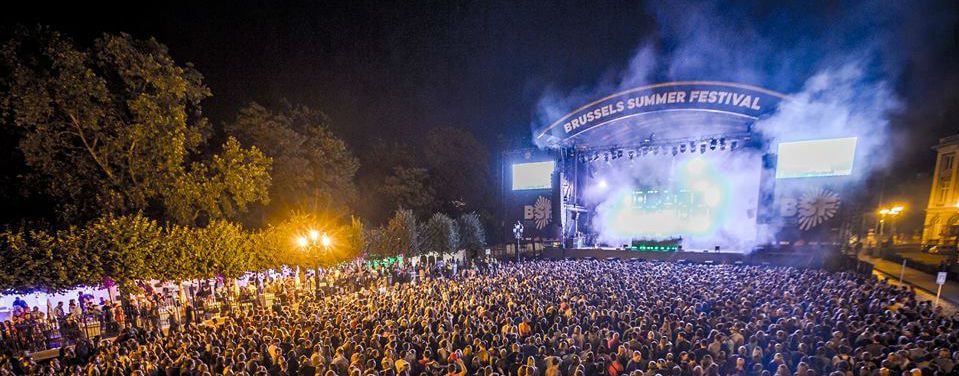 7
Best places to enjoy this…
GROTE MARKT / 
GRAND PLACE

Location: the heart of Brussels
THEATRE NATIONAL


Location: Brouckère district
ARCHIDUC


Location: Dansaert district
#brusselsglory
#showtime
#allthatjazz
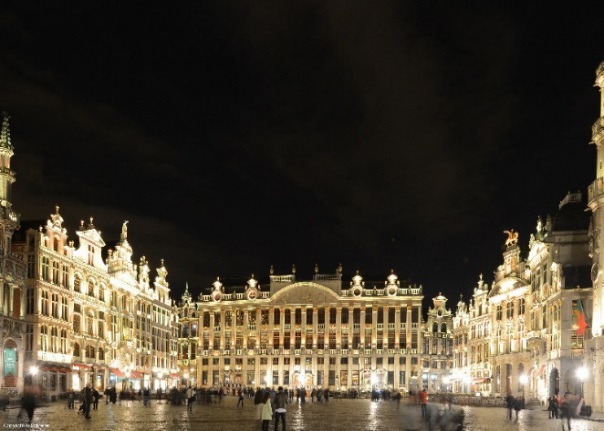 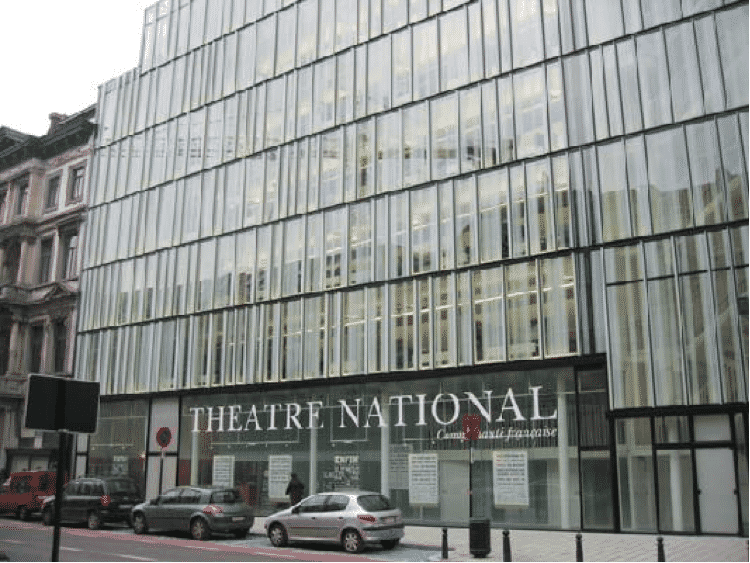 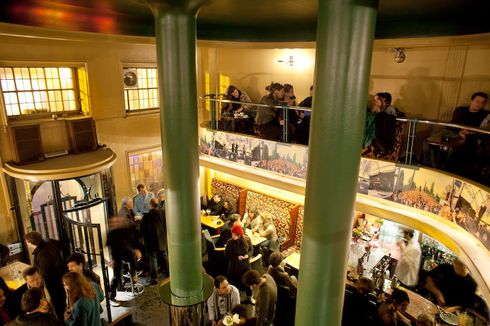 8
NATURE
In the Top 20 of Greenest European Capital Cities, Brussels is ranked #9, beating London and Paris!
Every Spring, thousands of people flock to the Hallerbos to witness it’s transformation from a sea of green into a sea of blue!
In the city centre of Brussels, you can find 15 parcs to enjoy!
#winner
#mothernature
#eveningwalk
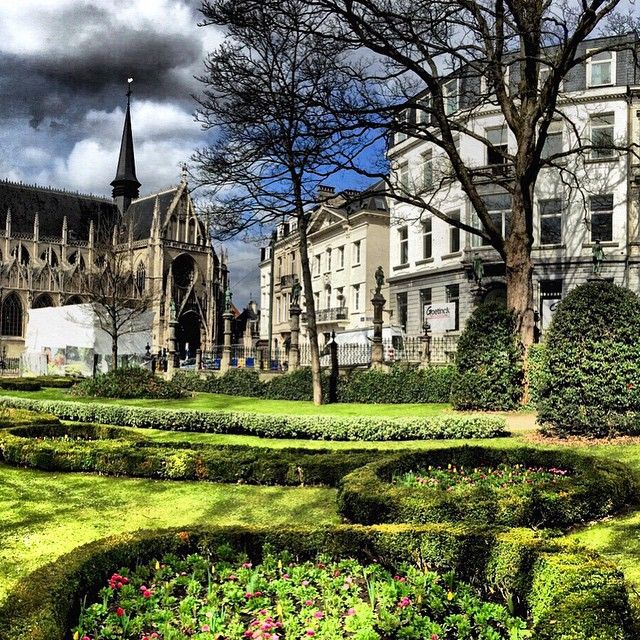 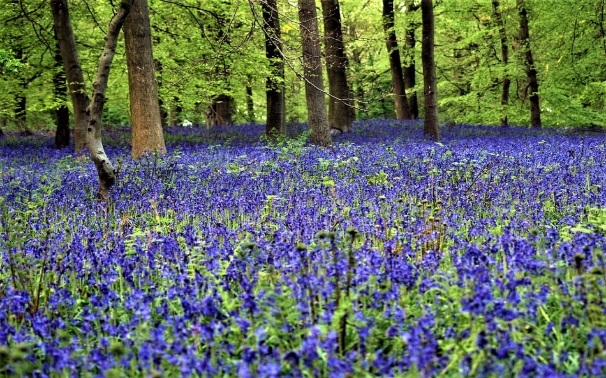 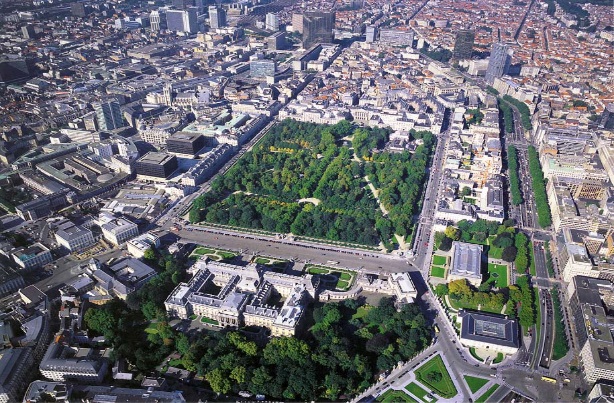 9
Best places to enjoy this…
PARC DU CINQUANTENAIRE / 
JUBELPARK

Location: European district
TERKAMERENABDIJ / 
ABBAYE DE LA CAMBRE

Location: Elsene / Ixelles
PARC ROYAL / 
WARANDEPARK

Location: next to Royal Palace
#relaxing
#discovery
#impressive
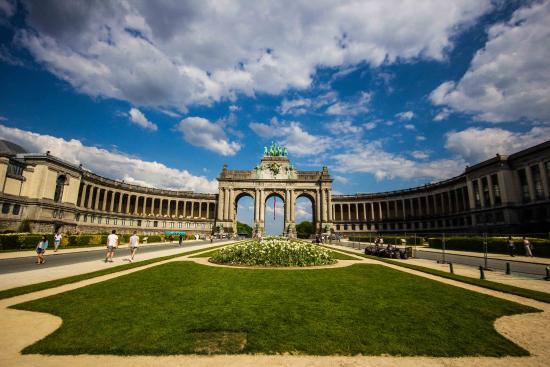 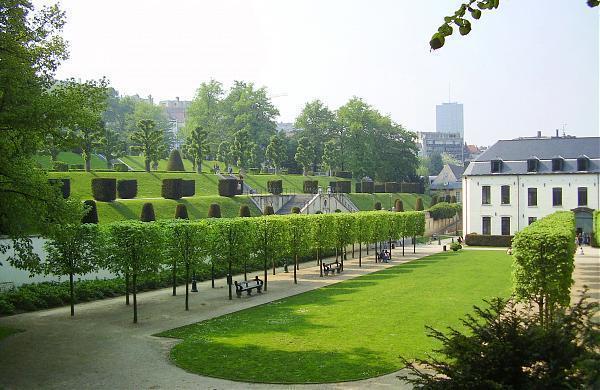 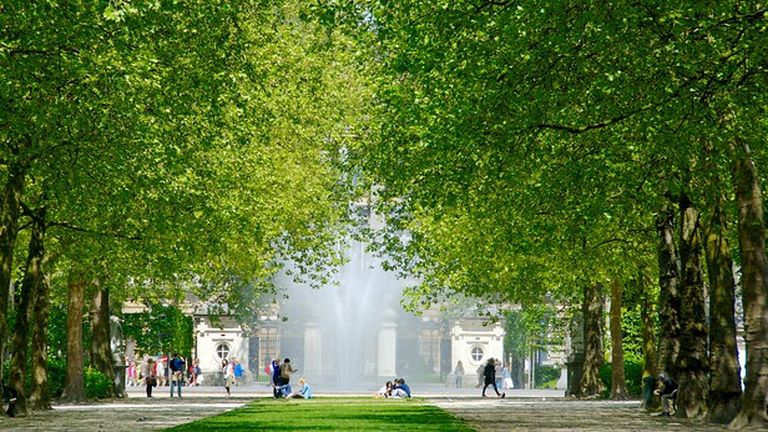 10
And last but not least…Belgian Comic Strip Center!
11
Enjoy the hell hole!
12
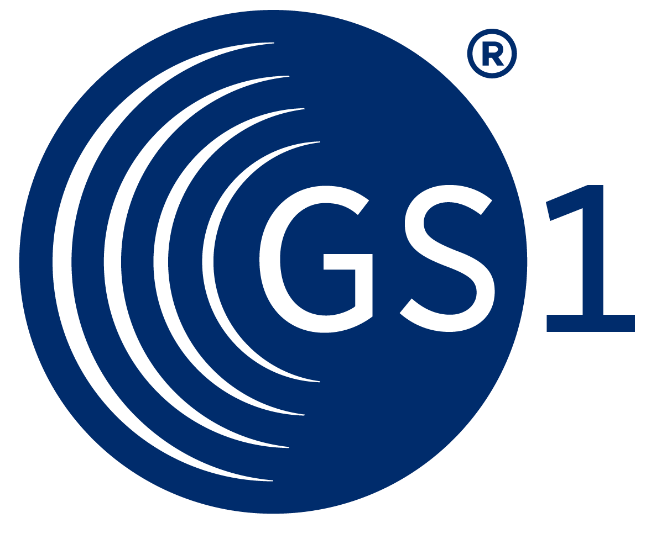 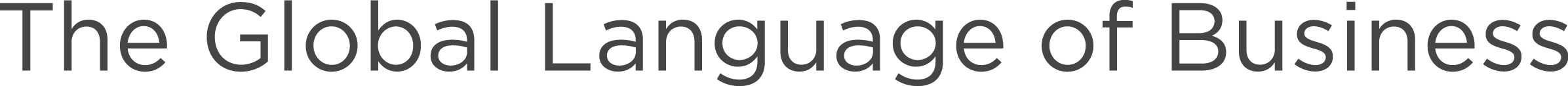 Plenary agenda
The week ahead
Global Standards Management Process (GSMP) update
GS1 “state of the business”
Keynote Speaker – David Rowan, WIRED UK
GS1 Standards Awards
Closing remarks
The week ahead
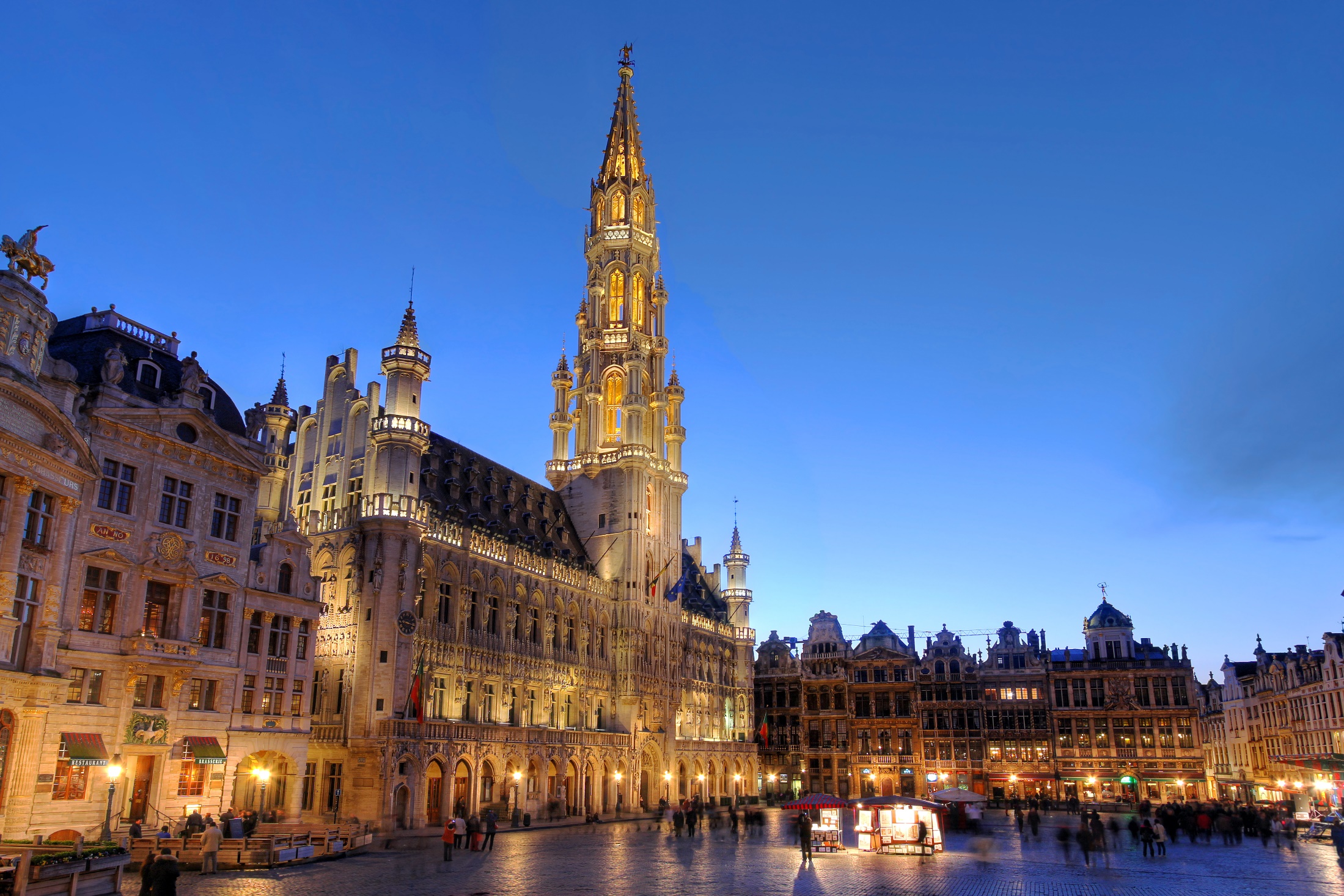 Record attendance!
Amazing number
of countries!
374
32
27%
New attendees!
[Speaker Notes: Add pop up % new attendees on third click]
Transforming business together
Thank you for joining us!
This week we will: 
Inform, learn and share best practices
Network and strengthen our working relationships 
Help define the future of global business standards
60 sessions
4 Lunch & Learns
2 evening networking events!
[Speaker Notes: Welcome Reception & Posterboard Contest, held last night. 
Winners will be announced at the Networking Dinner tonight. We have a great night planned with plenty of time for networking]
Transforming business together
Key topics we are talking about:
Fresh Foods – achieving faster, fresher supply chains
Green Transport & Logistics
Apparel & General Merchandise
Technical Industries
Omni-Channel: Mobile Ready Hero Images
Enabling greater traceability
Barcode Identification Futures
GS1 Standards in CPG
Global Standards in Maritime & Ports
Maintenance, Repair & Overhaul in Rail MSWG
Omni-channel last mile opportunities
Innovation
…and many more!
GSMP Update
Mark Holmes, GS1
Vice President Global Standards Management Process (GSMP)
Our three pillars of excellence are working…
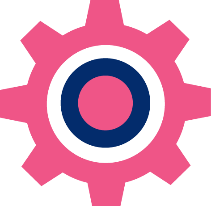 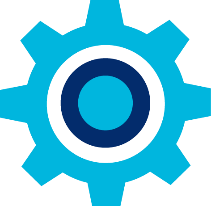 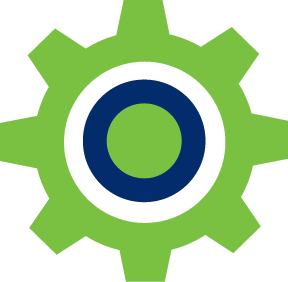 Participation
Relevance
Efficiency
[Speaker Notes: More efficient use of your time will increase participation and ultimately build a more relevant standard and we have proven we can move faster without compromising quality]
We are moving at the speed of business…
443 average days to deliver new GS1 standards in our Mission Specific Work Group (MSWG) before operational improvements
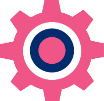 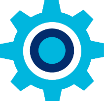 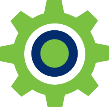 Note: Time to deliver a new standard is calculated from the date the group is seated to the end state (published, etc.)
[Speaker Notes: Take left margin numbers away…]
More is happening… execution is key!
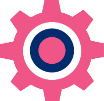 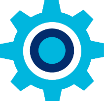 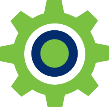 … and more!
[Speaker Notes: Phase I was for identifying parts and phase II for the ability to exchange or share parts data amongst trading partners?]
Face to face (f2f) meetings are working…
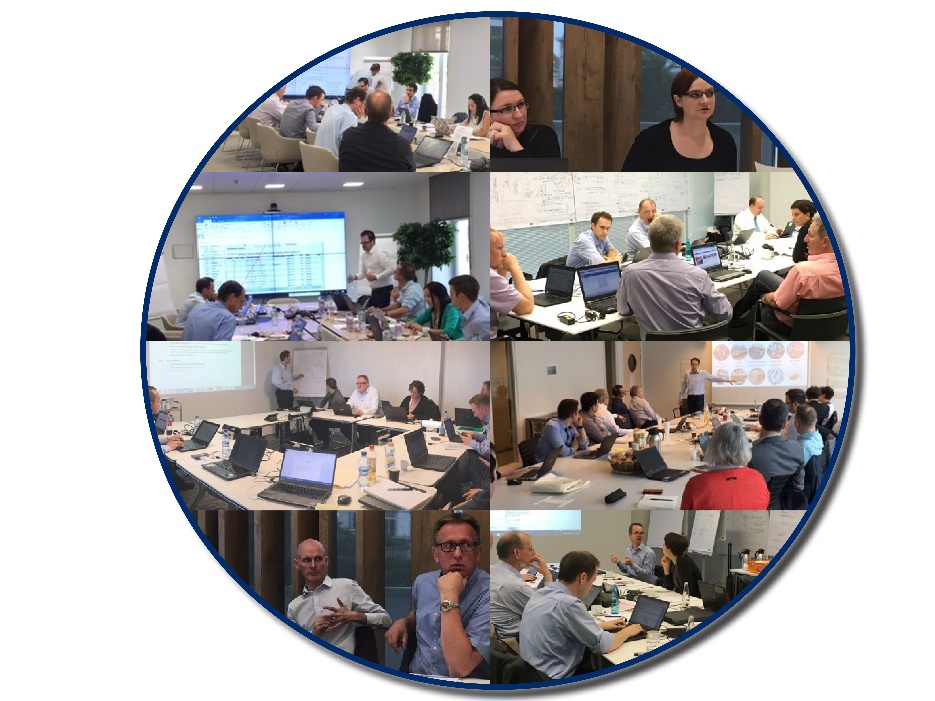 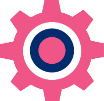 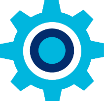 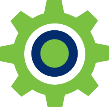 MRO in Rail Phase II, Berlin 
March 2017
MRO in Rail, Phase II, Paris 
June 2017
Global Model Number (Basic UDI-DI) f2f 
US & Brussels   
June 2017
Improvements in our Standard Maintenance Groups (SMG)
Improved
Needs Improvement
Presented at Jersey City Standards Event 2017
Standard development for Identification SMG by 50%
Time to market for new attributes into Global Data Synchronisation Network
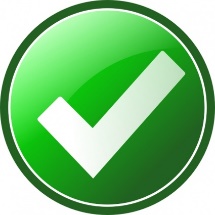 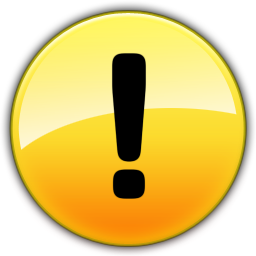 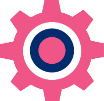 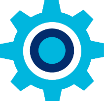 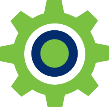 [Speaker Notes: Using best-in-class techniques we have learned
We currently have a cycle time of x for new maintenance attributes 
Industry is telling us this is unacceptable
We will be addressing.  We have already identified areas to improve.
More to come and please let me know the issues you are having
Improved upfront work for new work requests and consolidating requirements and solutions group discussions]
Time to market for new attributes into GDSN
The Global Master Data Standards Maintenance Group working in coordination with Global Data Synchronisation Network (GDSN) and the community has improved the release of “new” attributes into the network

We have been able to meet the needs of both retail and healthcare with our new release schedule
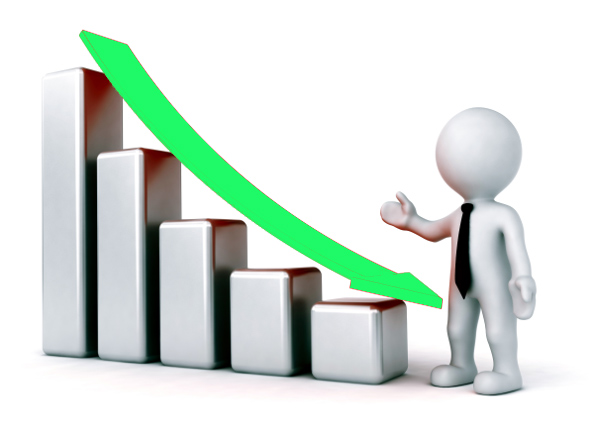 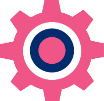 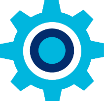 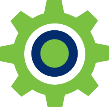 [Speaker Notes: Never done…]
What’s next…
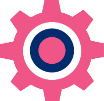 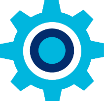 GS1 Standards Development Certification Programme 

Global Services Development Process (GSDP)

Global standards adoption metrics
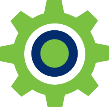 [Speaker Notes: You will be hearing more and more about the following three bullet points…

I would like to hear from 10 companies to come forward to get involved any of the 3]
Thank you for your input!
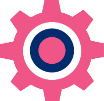 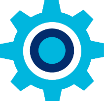 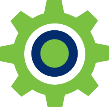 [Speaker Notes: All the things we have done are moving us in the right direction based on your feedback; mission accomplished

Glad you feel things are getting better too…

I promised you that we needed improvements]
GS1 “State of the business”
Marianne Timmons, Malcolm Bowden, Robert Beideman, Mike Wehrs
GS1 Key Priorities 2017-2018
SERVICES
GS1 Global Data Services (GS1 Cloud)
GS1 Key Issuance/Activation
GLEIF – Global LOU
GDSN Simplification

INNOVATION
Consumer Internet of Things (C-IoT)
Blockchain 

ORGANISATION
Big Picture Implementation
CORE SECTORS
Retail/Omni-channel
Healthcare
Technical Industries
Transport & Logistics

STANDARDS
GS1 UniqueID
Traceability
Global Model Number (BUDI-DI)
29
A Word From Our Global Management Board
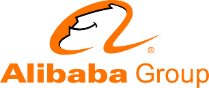 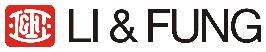 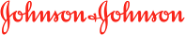 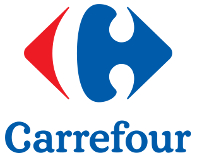 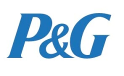 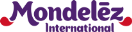 GS1 Big Picture
The “Big Picture” is a long term project for GS1 to introduce global services for all Member Organisations (MOs)
Two types of services – Core Services  (to be provided by all MOs and addressing general membership needs) and Value Added (optional for MOs, services addressing individual needs).
Managed globally and deployed locally (by GS1 MOs)
Service portfolio centrally developed and go-to-market strategy defined to avoid user confusion, multiplication of efforts and conflicts among MOs
New organisational capabilities will be developed (globally and locally) to deliver the vision

The Big Picture project will position all of us to offer our customers a seamless experience when working with GS1 ->  Acting as One Organisation
Offering truly Global Services will help companies of all sizes grow their business and become more efficient. 
The first global services will be based on the GS1 Cloud
31
Building our Future Together
32
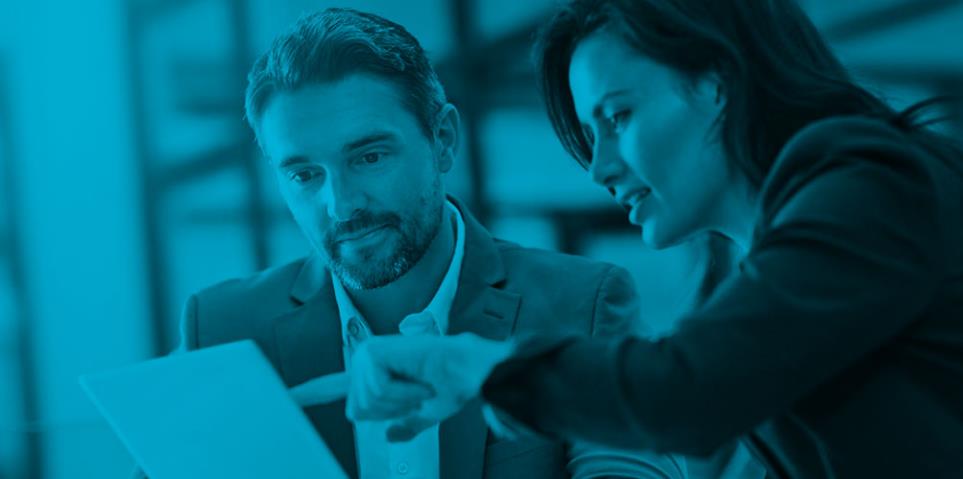 The Value of GS1 Membership
33
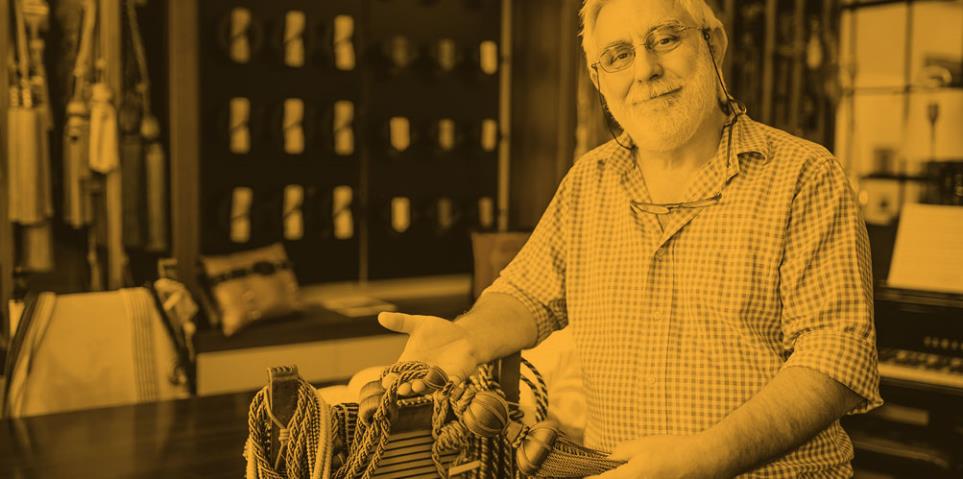 We need to:
Leverage the federation
Build the infrastructure
Embrace the value of membership
34
Consumers
Retailers, e-tailers,
& marketplaces
App developers &solution providers
GS1 Cloud
The largest source of trusted product information in the world
Healthcare
Brand owners
GS1 MOs
Regulators
35
GS1 Cloud
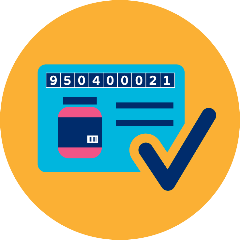 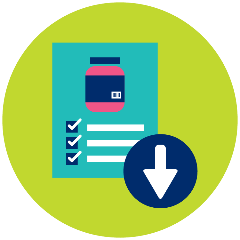 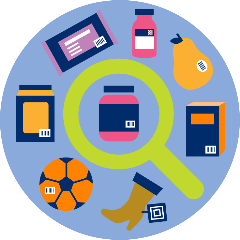 Check
Formerly known as GTIN Authentication
View
Formerly known as Product Validation
Explore
Formerly known as Search
36
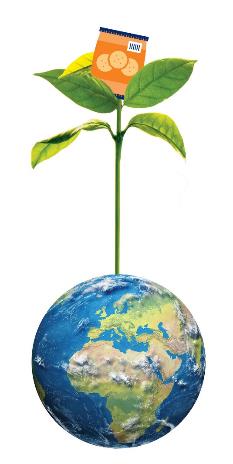 Share your products with the world.
Global data visibility starts with GS1 Activate.
37
GS1 Cloud: Value of features to stakeholders
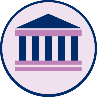 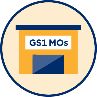 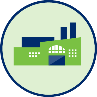 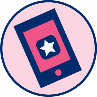 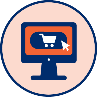 *Retailer that offer white-label products can also use GS1 Activate
38
GS1 Cloud: How it works
Data storage
Data stored in a modern, scalable cloud database
Data access
Data distributed to various value-creating applications
Data collection
Data uploaded from various sources
GS1 Activate
GTIN Issuance and Activation
Retailers,e-tailers
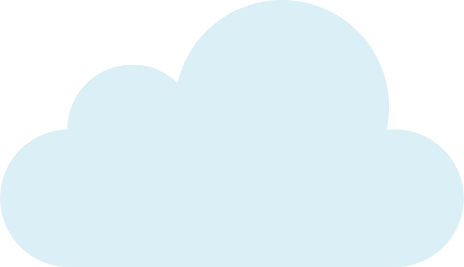 GDSN Data Pools
App developers, solution providers
Data aggregators
Flow of Data
direct or optional via MO
GS1 Cloud
Operated by GS1 Global,
offered by GS1 MOs
Manufacturers
Local/other catalogues
Regulators
GS1 MOs
Brand owner internal data base
Business relationship and access management 
Tier 1 technical and customer support
Value-add services (i.e., MDS, data prep, local enrichment, etc.)
39
[Speaker Notes: The GS1 Cloud has three primary functions: data collection, data storage and data exchange.

Data collection will take place through the sharing of data from existing databases plus a new global key issuance and management service — GS1 Activate — offered by every MO. 

Data storage will ultimately include more than 100 million products, along with seven core product attributes that will deliver the trusted product information that consumers demand. 

Data exchange will take place through MOs to retailers, e-tailers, manufacturers, app developers, etc. — opening up a door to entirely new categories of potential member customers.]
GS1 Activate and GS1 Cloud
Consumer productdata collection
Data uploaded from various sources
Consumer product data storage
Data stored in a modern, scalable cloud database
Consumer product data access
Data distributed to various value-creating applications
Member Customer Systems
Data Users
GS1 Activate
GTIN Issuance and Activation
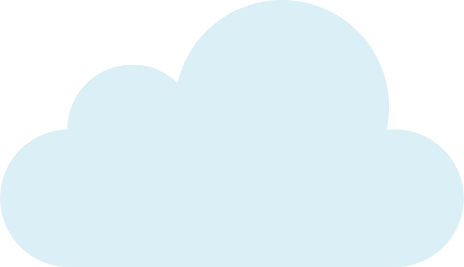 Check
View
MO CRM/ERP Systems
GS1 Cloud
Explore
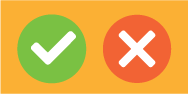 Data Quality & Policy Validations
Other sources
GDSN Data Pools
Data aggregators
Local/other catalogues
Brand owner internal database
Global Company Prefix (GCP)
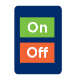 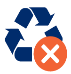 GTIN non-reuse
Data Permanence
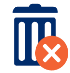 Consumer Product Variant (CPV)
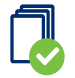 Global Data Dictionary Validation Rules
Rules
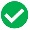 GS1 Cloud Phase 1 – Core attributes & features
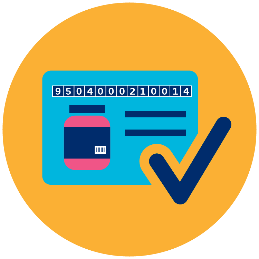 Check
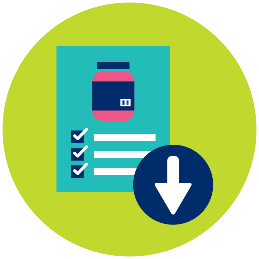 View
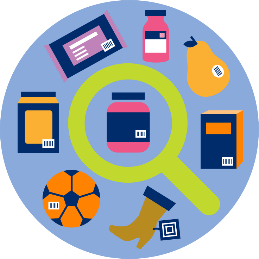 Explore
Required for service
Service enhanced as a result
41
[Speaker Notes: To enable the first three data-exchange features of the GS1 Cloud, all MOs will be asked to provide 7 attributes:

GTIN
Brand
Label description
Medium resolution image URL
Target market
Company name
Product classification

The required data is geared towards consumer-facing applications so only consumer units are needed, along with the attributes that have been deemed essential for consumers. 

If you have questions about why these attributes are important, how they are used, what the best practices are if you don’t have them in your system or how to address data quality, please see the GS1 Cloud FAQ document that is currently available.

And let’s review the three features that will be using these attributes:

For companies that want to ensure proper identification of products within their system, GS1 Check confirms that the Global Trade Item Number (GTIN) uses a GS1-assigned Company Prefix. 

For mobile apps and e-commerce sites that want to provide accurate product information, GS1 View provides all available attributes for a product identified by a GTIN. 

For companies looking for new products to carry in their physical or online store, GS1 Explore gives them the ability to discover new products by Global Product Classification (GPC) and target market.]
Closing
The objective of the GS1 Cloud is to have the largest source of Brand authorised product information IN THE WORLD by January 2018 
The GS1 Cloud will provide enormous benefits for all constituents: brand owners, eTailers, retailers, marketplaces, app developers, regulators and consumers
Phase 1 of the GS1 Cloud is deployed and products are being uploaded NOW
We have the technology platform, we have the marketing plan, we have the deployment plan ........ 

IT IS NOW UP TO EVERYONE TO PARTICIPATE AND EXECUTE AGAINST THESE PLANS!
42
Don’t forget!
How to get started in the GS1 Cloud Lunch & Learn: 12:30 in Le Palace 1, Ground floor

GS1 Cloud for GDSN Users: 13:30 in Klimt, Ground floor

GS1 Cloud Training for Member Organisations: 13:30 in Vision, 8th floor
43
Keynote speech
David Rowan, WIRED UK
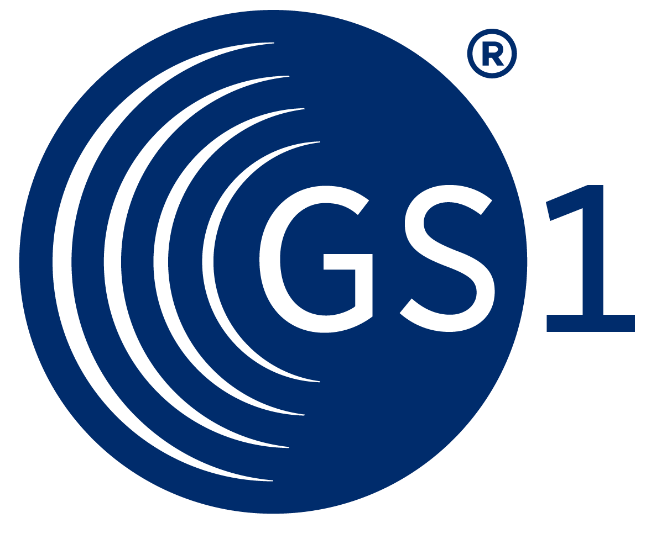 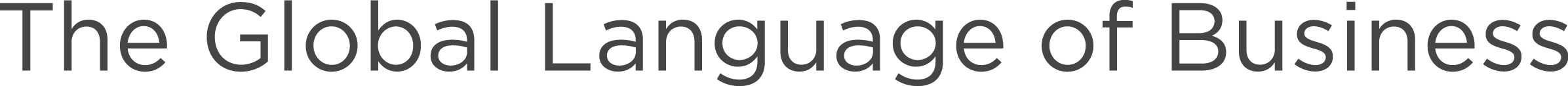 [Speaker Notes: Play ken video]
Ken Traub – In memoriam
The world has lost a thought leader, a mentor, a friend, a husband and father…and an amazing mind. 
Ken was, perhaps, the most influential single contributor to GS1 over the last three decades. 
He was incredibly dedicated to GS1—a torchbearer of the GS1 System of Standards. 
GS1 has lost one of our family.
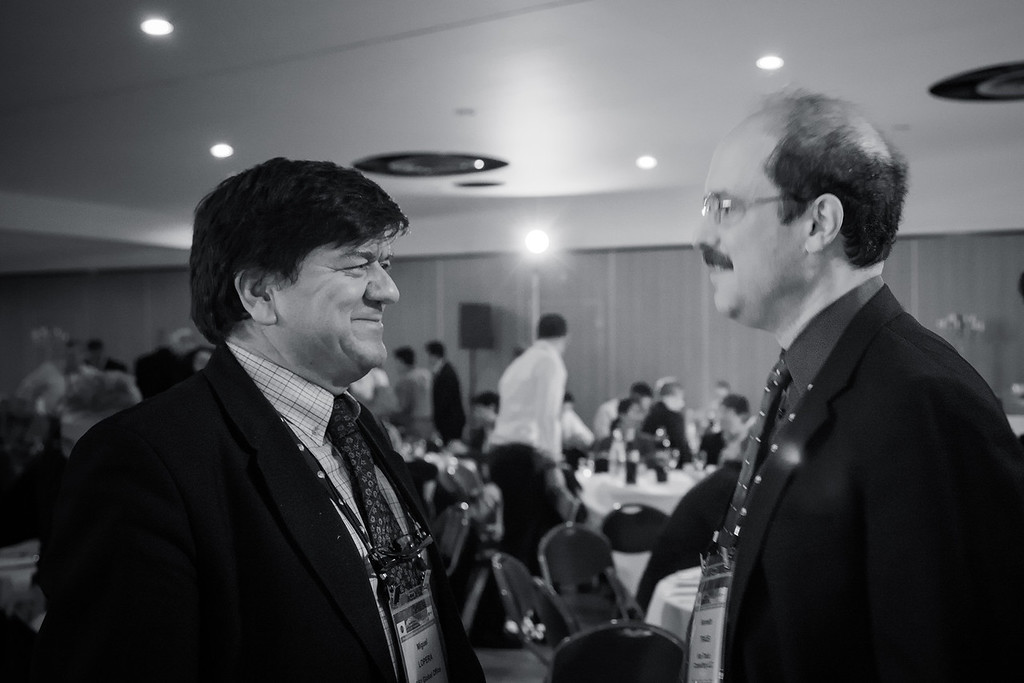 [Speaker Notes: Ken was, perhaps, the most influential single contributor to GS1 in the last decades. Ken was a sentinel of knowledge and of the truth…and a torchbearer of the GS1 System of Standards. 

Ken was a groundbreaking thinker on the design and development of EPC Gen 2, GDSN, EPCIS, GLEIF, Traceability and the GS1 Architecture. He was also the designer of the GS1 Standards Management process. As a member of the GS1 Architecture Group, he worked to ensure the standards are well written and could be implemented across industries and technologies.  

And, in addition to all of that, he donated his time as lead editor of: 
- the GS1 System Architecture
- EPC Tag Data Standard
- EPC Information Services (EPCIS) standard
- Core Business Vocabulary standard
Barcode / RFID Interoperability guideline

His support of GS1 was demonstrated by his leadership, passion, and tireless efforts to make GS1 a better system…and to make each of us better people. GS1 has lost one of our family… Our hearts go out to Ken’s wife and his son…and to all those that knew and loved him.]
GS1 Ken Traub Standards Award
Award Criteria 
A GS1 community member who: 
has made a significant impact in the development and/or adoption of GS1 standards
is a generous source of knowledge and leadership to GS1
has promoted the benefits of GS1 Standards 
has participated in multiple GS1 groups
        Note: GS1 GO staff are not eligible.
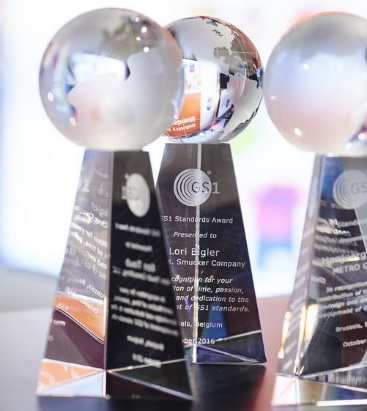 We are announcing two winners:
1 person from industry
1 Member Organisation (MO) representative
GS1 Ken Traub Standards Award Winner
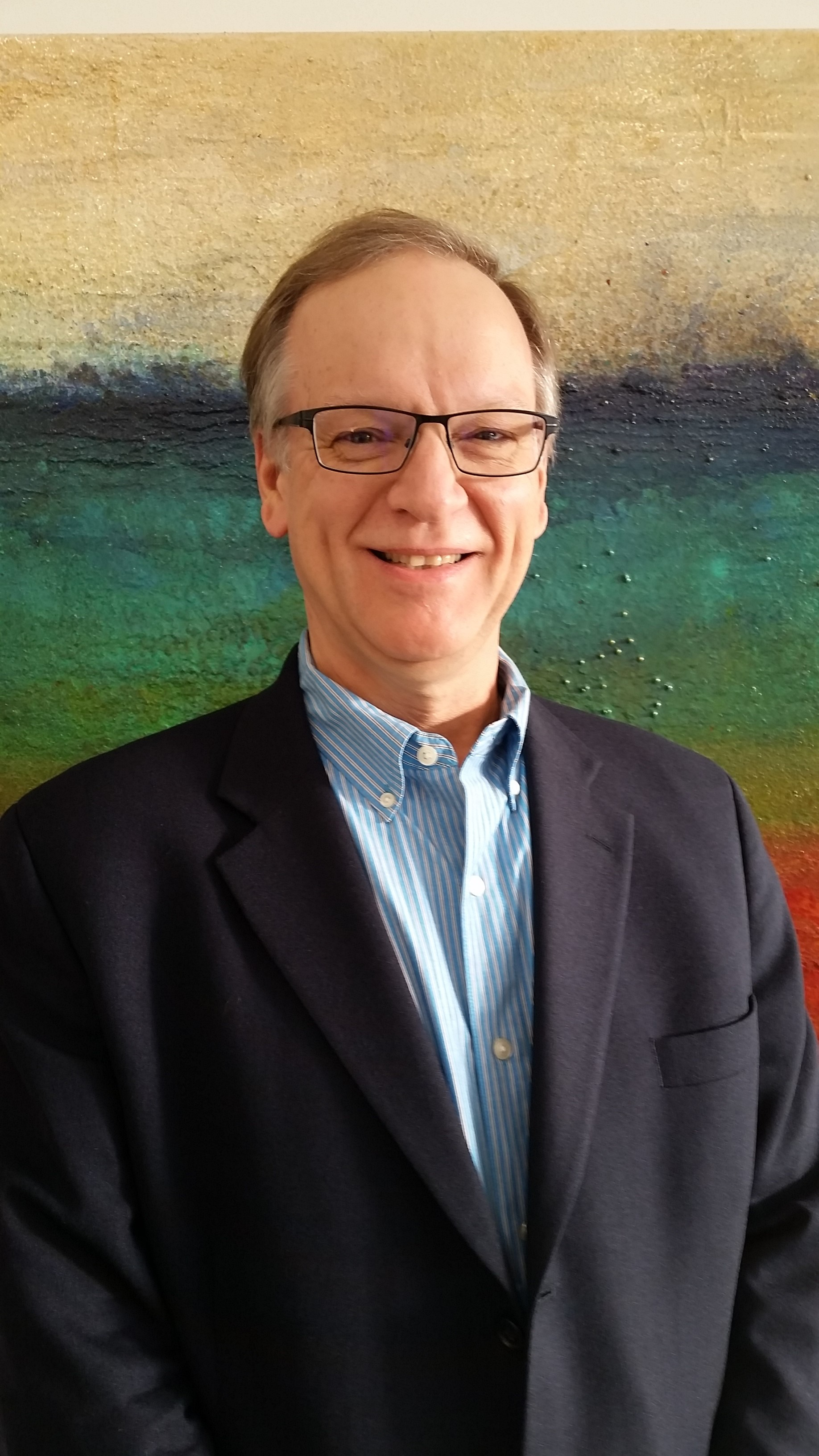 A dedicated contributor to GS1 and the GSMP process since 2009
Passionate about supporting GS1 Standards 
Willing to spend time outside of GSMP evangelizing the standards to various industry groups 
Works with others in industry to help them through questions and implementation challenges
John Terwilliger
Abbott Laboratories
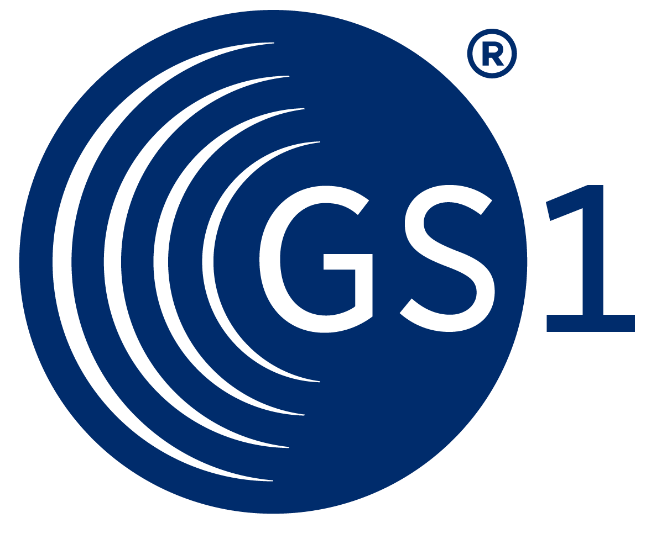 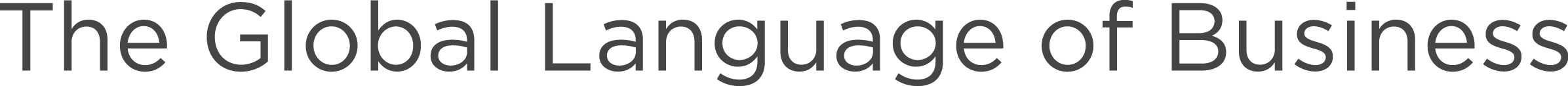 GS1 Ken Traub Standards Award Winner
A decade of participation and dedication to the development of GS1 standards.  
Advocate for alignment of standards globally
Works closely with solution providers at the ISO level providing synergy between standards and technical components of standards
Participates in many work groups providing both input and expertise.
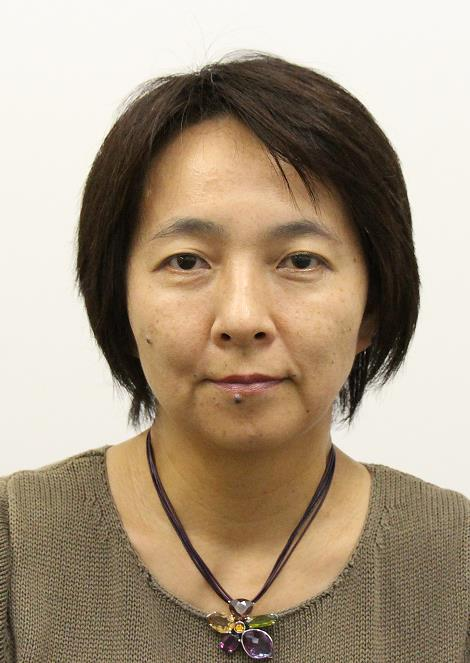 Naoko Mori
GS1 Japan
Tonight! Networking Dinner at Event Brewery
Meet in the Crowne Plaza lobby no later than 18:00 for bus departure
Enjoy great networking, delicious cuisine, beer and chocolate tasting, and music!
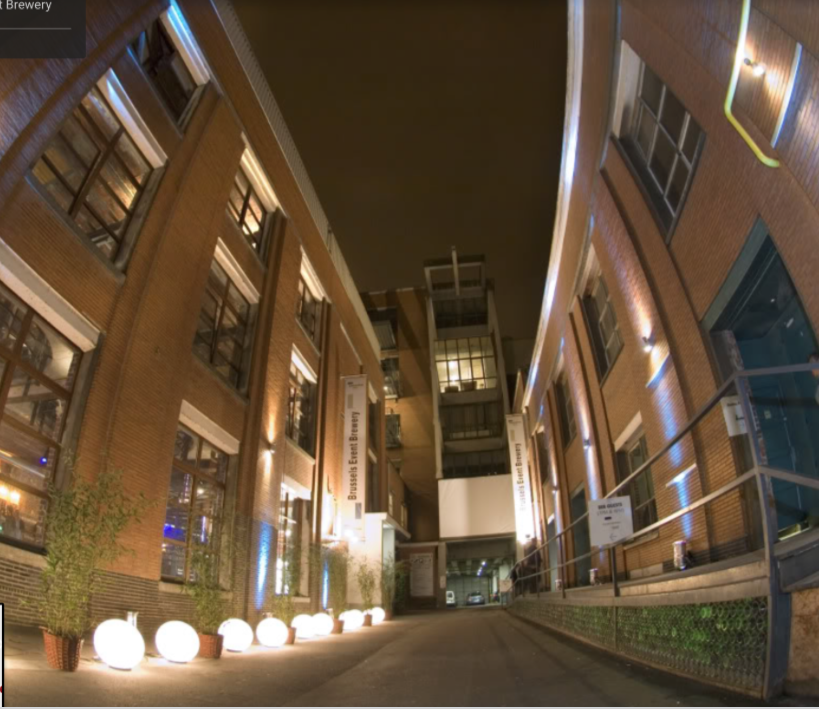 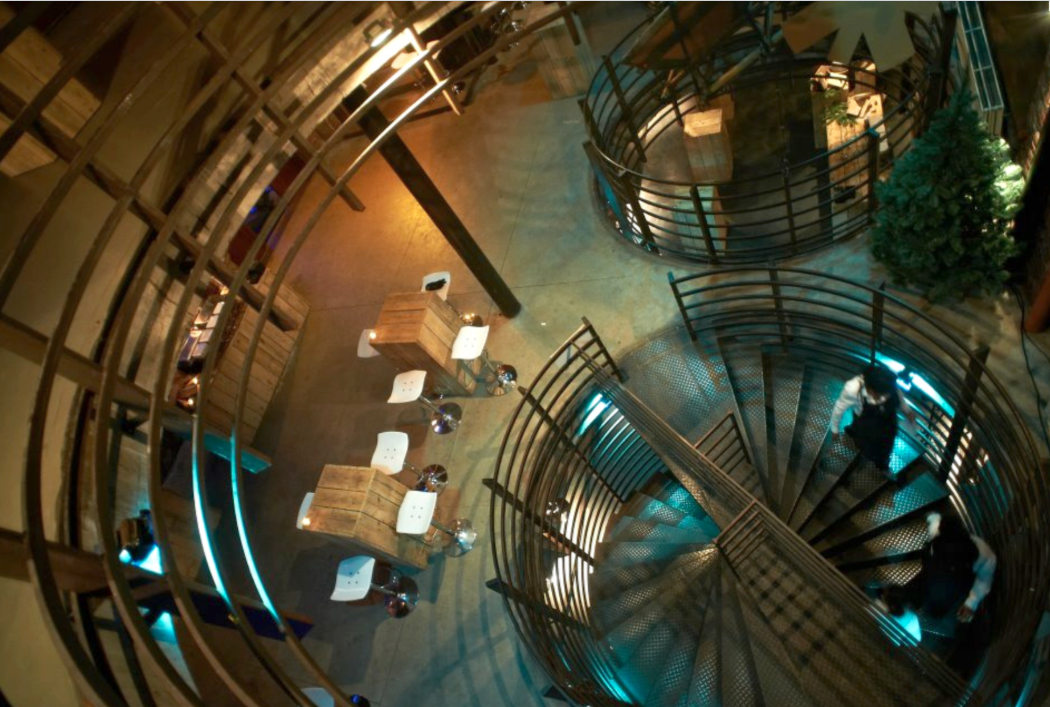 Enjoy the week!
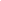 [Speaker Notes: Enjoy being with friends and colleagues! 

Enjoy being a member of the most unique organisation in the world!]
Save the date!
GS1 Standards Event 2018
18-22 March 
Jersey City, NJ USA

Building standards to deliver business value
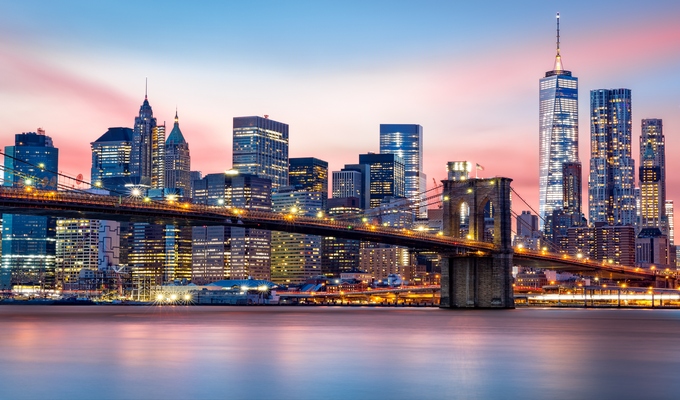